Language and culture
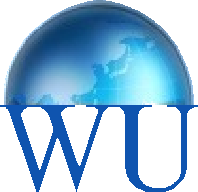 Ross Woods,
Worldwide University,
Arizona USA
What is culture?
As a research method ...
The problem ofBahasa Inggronesia
Social relationships
What do wordsreally mean?
They don’t compare,they contrast
Formal and informal registers
Consider problem solvingand negotiation
Indonesians writing English:10-25% repetition
Thank you